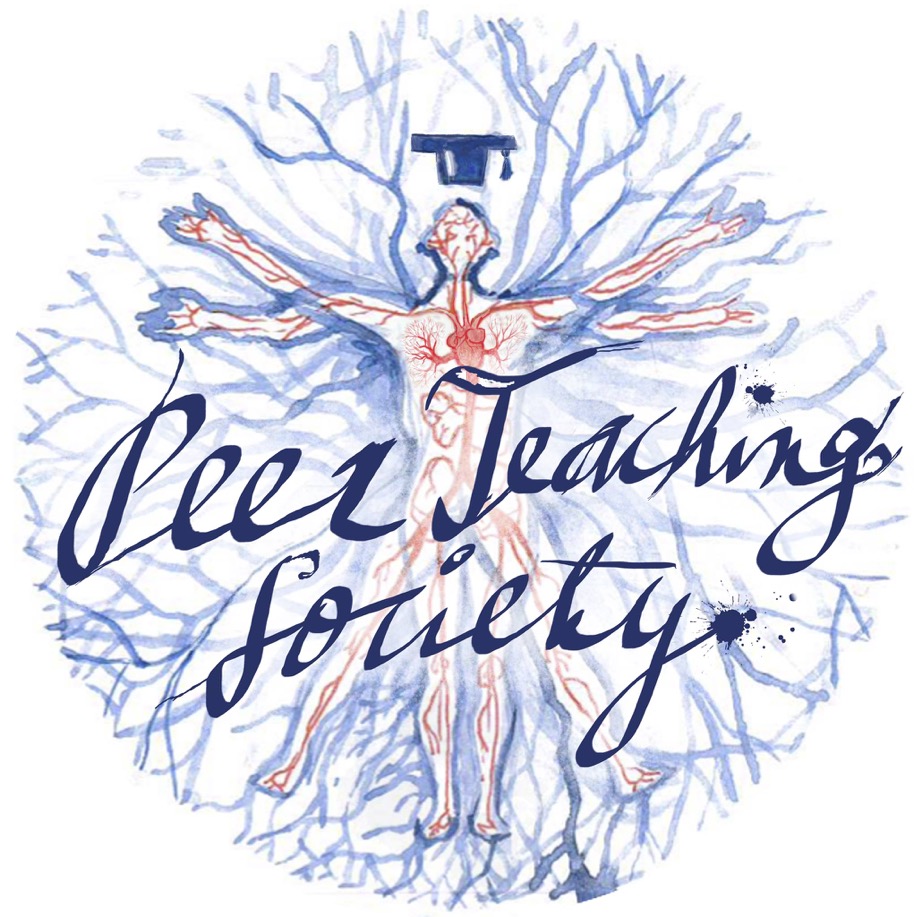 2021/2022
Haematology
Phase 2a Revision Session

Cameron Clark & Emily Sams
07/02/22 7pm
Session Outline
Blood counts & anemia
Clotting
Sickle cell
Thrombocytopenia (TTP, ITP)
DIC
Hemophilia
Von Willebrand’s
(5 minute break)
Leukemia:
    Acute lymphoid
    Acute myeloid
    Chronic lymphoid
    Chronic myeloid
Lymphoma:
    Hodgkin’s / Non-Hodgkin’s
Myeloma
Polycythemia
Questions

Low yield conditions - G6DPP, Thalassemia, HIT, HUS, Tumor lysis, inherited thrombophilia, myelodysplasia, essential thrombocythemia
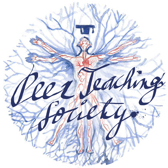 The Peer Teaching Society is not liable for false or misleading information…
Anaemia
Anaemia is a lower than normal concentration of haemoglobin or red blood cells (Hb <130 in men, <120 women)

Haemolytic: increased breakdown of RBC’s
Aplastic: decreased RBC, WC, platelets
Microcytic: reduced MCV
Macrocytic: raised MCV
Normocytic: normal MCV
Anaemia (2)
General Presentation:
Symptoms: fatigue, headache, dizziness, dyspnoea (especially on exertion)
Signs: tachycardia, skin pallor, conjunctiva pallor, intermittent claudication

Koilonychia (spoon-shaped nails) – iron deficiency
Angular stomatitis – iron deficiency, B12 deficiency
Lemon-yellow skin – B12 deficiency
Jaundice / dark urine – haemolytic anaemia
Microcytic Anaemia
Iron deficiency: 
FBC: low Hb, Low MCV <95fl
Iron studies: 
Low ferratin (unless active inflammation)
Low serum iron
Low transferrin saturation
Raised transferrin
Blood film: small, hypochromic cells 
Cause: 
Reduced absorption (low intake / malabsorption at small intestine / drugs like PPI’s and tetracyclines)
Increased utilization (pregnancy)
Blood loss (stools / urine / trauma / surgery / menorrhagia)
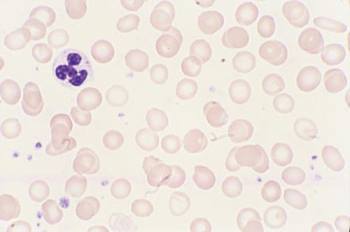 [Speaker Notes: Ferratin = main protein that stores iron intracellularly. Predominantly in the liver. Ferratin is an acute phase reactant so will rise in acute inflammation.
Transferrin = protein mediating iron transport in the blood. Raised because the body tries to compensate for reduced iron levels, by producing more transferrin. The saturation still remains low.]
Microcytic Anaemia (2)
Chronic Disease: 
FBC: low Hb, Low or normal MCV, high ESR
Iron studies: 
Normal / raised ferratin
Low serum iron
Low transferrin saturation  / transferrin
Cause: 
Chronic infection
Chronic inflammation (connective tissue diseases)
Neoplasia
[Speaker Notes: Ferratin is raised because in ACD, iron is kept stored in reticuloendothelial system. As ferratin is the main intracellular store of iron, it is therefore raised.

It is not key to understand all the iron studies for phase 2a. Have an awareness of them. Most important is being able to list causes of anaemia.]
Microcytic Anaemia (3)
Other causes: 
Sickle cell
Thalassemia: 
Inherited (AR) alpha or beta globin mutations, varied presentation
Generally microcytic, hypochromic cells. 
Sideroblastic anaemia: 
Iron levels normal, the body can’t insert the iron into Hb
Microcytic
Increased iron, transferrin, ferratin. Ringed ‘sideroblasts’ on blood film
[Speaker Notes: Sickle cell will be covered later

Thalassemia will be covered later. It is a quite low yield condition for phase 2a. Alpha / Beta thalassemia relate to haemoglobin chain abnormalities causing a normocytic / microcytic anaemia.]
Normocytic Anaemia
Acute blood loss
Bone marrow failure 
Pregnancy
Haemolytic anaemia:
Presentation: jaundice, dark urine
Investigations: raised reticulocytes (chronic), raised bilirubin, raised urobilinogen, schistocytes on blood film
Causes:
Autoimmune
Sepsis / disseminated intravascular coagulopathy (DIC)
Sickle cell
Thalassemia
[Speaker Notes: Microangiopathic haemolytic anaemia leads to schistocyte formation. These are fragmented RBC’s, they cause endothelial damage and dysfunction. Seen in Sepsis / DIC / haemolytic uraemic syndrome, TTP. (Not key for phase 2a)]
Macrocytic Anaemia
B12 Deficiency:
Causes:
Pernicious anaemia – lack of intrinsic factor, usually produced by parietal cells in the stomach. Allows B12 absorption in the terminal ileum
Malabsorption (coeliac / IBD / bowel resection / ileostomy)
Decreased dietary intake (found in meat, fish, eggs, milk)
Chronic nitrous oxide use
Presentation:
Bloods: raised MCV, Low Hb, low B12
‘Megaloblastic’ anaemia – defined by cell changes on  blood smear
S&S: general anaemia presentation + a range of neurological S&S
[Speaker Notes: Megaloblastic anaemia characterized by oval shaped RCB’s, hyper segmented neutrophils (Not key for phase 2a)
Severe B12 deficiency causes demyelination of the spinal cord. Generally neurological symptoms start distal. This is called subacute combined degeneration (Not key for phase 2a)]
Macrocytic Anaemia (2)
Other causes:
Diseases of the liver and spleen
Haematological malignancy
Alcohol – chronic consumption affects bone marrow
[Speaker Notes: Diseases of the liver and spleen generally lead to formation of codocytes, ‘target cells’ on the blood film. Alcohol induced macrocytic anaemia is no associated with codocytes (Not key for phase 2a)]
Abnormal Cell Count
Clotting (1)
Primary haemostasis: initiation and formation of the platelet plug
Platelet activation

Secondary haemostasis: formation of the fibrin clot
Intrinsic and extrinsic coagulation cascade
Clotting (2)
Platelet activation:
Initial activation:
Collagen binding to GPVI / GPIIbIIIa via vWF 
Amplification:
Thromboxane – binds to TPa receptors
ADP binds to P2Y12 / P2Y1 receptors
Other platelets form GPIIb/IIa crossbridges
Thrombin – binds to PAR1 / PAR4 receptors
Effects:
Platelet shape change (pseudopodia, projections increase interlinking with other platelets)
Dense granule release (Contains more ADP for further P2Y12 activation)
Alpha granule release (Inflammatory mediators and clotting factors)
Clotting (2)
Platelet activation:
Initial activation:
Collagen binding to GPVI / GPIIbIIIa via vWF 
Amplification:
Thromboxane – binds to TPa receptors – NSAIDS inhibit thromboxane formation
ADP binds to P2Y12 / P2Y1 receptors – Clopidogrel / ticagrelor inhibit P2Y12 binding
Other platelets form GPIIb/IIa crossbridges
Thrombin – binds to PAR1 / PAR4 receptors – Dabigatran inhibits thrombin 
Effects:
Platelet shape change (pseudopodia, projections increase interlinking with other platelets)
Dense granule release (Contains more ADP for further P2Y12 activation)
Alpha granule release (Inflammatory mediators and clotting factors)
Clotting (3)
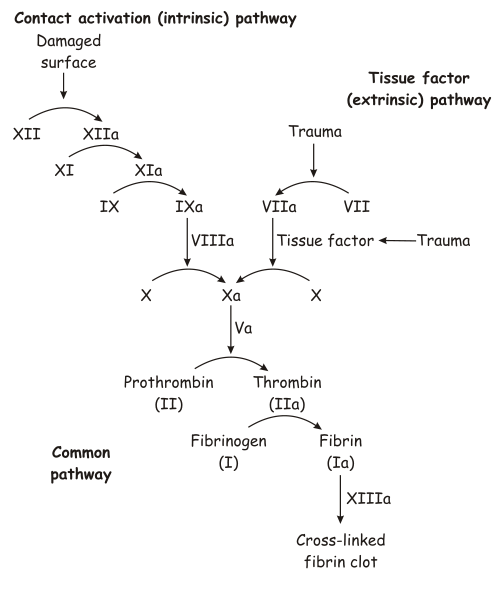 Clotting Cascade

Intrinsic (initiated by endothelial collagen)
12  11  9  8  10  10a

Extrinsic (initiated by Tissue Factor. This is expressed by immune cells and endothelium)
7  10  10a

Common
10a  Prothrombin (II)  Thrombin (IIa)  Fibrinogen  Fibrin (factor 13 reinforces fibrin)
Clotting (3)
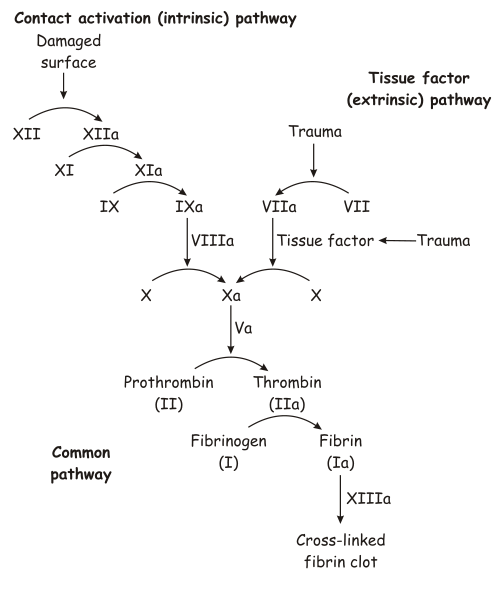 Clotting Cascade

Intrinsic (initiated by endothelial collagen)
12  11  9  8  10  10a

Extrinsic (initiated by Tissue Factor. This is expressed by immune cells and endothelium)
7  10  10a

Common
10a  Prothrombin (II)  Thrombin (IIa)  Fibrinogen  Fibrin (factor 13 reinforces fibrin)
Warfarin (blocks Vit K)
APTT
PT
APTT
Heparin (via Antithrombin III)
Rivaroxaban (directly)
[Speaker Notes: Vitamin K facilitates proper functioning of II, VII, IX, X. Warfarin inhibits Vit K. – Easily reversed, give Vit K
NOAC’s like rivaroxaban / apixaban are very selective, but cannot be reversed
Heparin is unselective antithrombin III inhibitor
APTT = activated partial thromboplastin time (measure of intrinsic and common pathway)
PT = prothrombin time (measure of extrinsic pathway)]
Sickle Cell
Autosomal recessive (heterozygote = ‘trait’, homozygote = disease)
Gene on Cr11  Glutamic acid substitution with valine  B-Globin polymerization
Sickled cells. Endothelial damage. Reduced O2 carrying capacity

Acute Presentation (crisis):
MSK: Bone pain, joint pain
Infection
Resp: dyspnoea, cough, hypoxia
CNS: stroke
GI: sequestration crisis
[Speaker Notes: Sequestration crisis = blood outflow from the spleen is blocked. Blood accumulates - splenomegaly]
Sickle Cell (2)
Risk factors for sickle crisis:
Low O2 
Cold weather
Parvovirus B19
Exertion

Chronic complication:
Avascular necrosis of joints, silent CNS infarcts, retinopathy, nephropathy, ED
Sickle Cell (3)
Workup:
FBC – Low MCV, Low Hb 
Blood smear – sickled erythrocytes
Sickle solubility test
Hb electrophoresis

Management:
Acute: morphine / O2 / IV fluids / Transfusion  exchange
Chronic: hydroxycarbamide
[Speaker Notes: Sickle solubility is a quick test to detect HbS. Will not distinguish trait from disease.
Hb electrophoresis will show a band of HbS
Hydroxycarbamide inhibits ribonucleotide reductase, decreases DNA synthesis, raises HbF levels in sickle cell.]
TTP(Thrombotic thrombocytopenic purpura)
ADAM TS13 protein deficiency (vWF cleaving protease)
Can’t break clumps of vWF into useful monomers – causes microvascular clots to form
Problem with primary haemostasis

Risks: adults, female
Presentation: Fatigue, fever, jaundice, petechiae, purpura, neurological deficit
Workup:
FBC: raised WCC, low Hb, low platelets
Other: raised bilirubin, raised creatinine
Blood smear: schistocytes
Clotting: PT and APTT normal
Treatment:
Plasma exchange, IV methylprednisolone, monoclonal Ab’s (Platelet transfusion contraindicated)
[Speaker Notes: Schistocytes are the jagged, deformed RBC’s also found in haemolytic anaemias and DIC.
Bilirubin raised because haemolytic anaemia
Creatinine raised due to renal damage from the microvascular clots
PT and APTT normal as this is a problem with primary haemostasis]
ITP(Immune thrombocytopenic purpura)
Autoimmune, IgG destruction of Gpiib/iiia  platelets can’t activate  problem with primary haemostasis

Risks: paediatric, post-viral
Presentation:  see TTP, this is a diagnosis of exclusion in reality..
Workup:
FBC: raised WCC, low Hb, low platelets
Clotting: PT and APTT normal
Blood smear: normal
Treatment:
Steroids / IV IgG
[Speaker Notes: This is quite low-yield. Doesn’t come up often. Just have an awareness of it.]
DIC(Disseminated Intravascular Coagulation)
Widespread activation of coagulation cascade & platelet activation. 
Microvascular thrombosis. Consumption of clotting factors
Caused by systemic inflammation / infection

Risks: sepsis, crush injury, malignancy
Presentation: bleeding (epistaxis, bruising, rash, GI bleed), ARDS
Workup:
Bloods: low platelets, low fibrinogen, high d-dimer, long PT, long APTT
Blood smear: schistocytes
Treatment:
Treat underlying cause (eg sepsis)
Low fibrinogen = cryoprecipitate
Low platelets = platelet transfusion
[Speaker Notes: Disorder of primary & secondary haemostasis]
Haemophilia
A = Factor VIII deficiency (intrinsic) – secondary haemostasis
X-linked, recessive (male > female)
B = Factor IX deficiency (intrinsic) - rare 
Presentation:
Soft tissue bleeding pattern – into muscles, joints, haematoma formation
Workup:
APTT long, PT may be normal
Genetic testing + Factor VIII testing
Treatment:
Recombinant factor VIII or IX
Von Willebrand’s Disease
Many sub-types, defect in quantity or quality of vWF
Varied inheritance, Type 1 (most common) is autosomal dominant. This is a quantitative disease.
Primarily a primary haemostasis disorder
vWF protects FVIII from liver protein C destruction. FVIII deficiency can therefore occur

Presentation: mucocutaneous bleeding (epistaxis, GI bleeds, menorrhagia, easy bruising)
Workup:
Plasma vWF measurement
APTT can be prolonged if FVIII low
Treatment:
Type 1 disease responds to desmopressin
Tranexamic acid can reduce acute bleeding
5 Minute Break
Leukaemia
Leukaemia is a cancer of the bone marrow

Immature blast cells uncontrollably proliferate, taking up space within the bone marrow, and then infiltrating into other tissues

The lack of space within the bone marrow means fewer healthy cells can mature and be released into the blood
4 types 
Acute lymphoblastic leukaemia (ALL)
Acute myeloid leukaemia (AML)
Chronic lymphoblastic leukaemia (CLL)
Chronic myeloid leukaemia (CML)
Acute lymphoblastic leukaemia
Features
The most common leukaemia in children (often 0-4 years old)
Proliferation of immature lymphoblasts

Presentation 
General anaemia symptoms
Bleeding/bruising 
Infections
Hepatosplenomegaly 
Lymphadenopathy 
CNS infiltration -> headaches, CN palsies
Diagnosis 
FBC -> anaemia, thrombocytopenia, neutropenia
Blood film
Bone marrow biopsy 
Imaging (CXR/CT) -> lymphadenopathy 

Management 
Blood and platelet transfusions
Chemotherapy (methotrexate)
Steroids
Stem cell/bone marrow transplant
Antibiotics
[Speaker Notes: Anaemia presentation - fatigue, dizziness, palpitations, pallor, shortness of breath, etc

Can also do a lumbar puncture in cases of CNS involvement]
Acute myeloid leukaemia
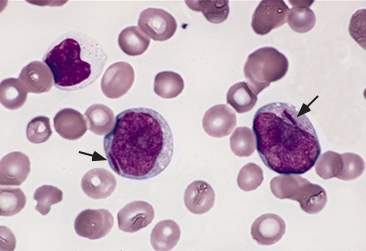 Features
Proliferation of immature myeloblasts
Present mostly in the elderly
Only 15% 5-year survival 

Presentation
General anaemia symptoms
Bleeding/bruising
Infections
Hepatosplenomegaly
Gum hypertrophy
Diagnosis 
FBC -> anaemia, thrombocytopenia
Blood film 
Bone marrow biopsy -> auer rods

Management
Blood & platelet transfusions
Chemotherapy
Stem cell/bone marrow transplant 
Antibiotics
Chronic lymphoblastic leukaemia
Features
Proliferation of B lymphocytes 
Mostly affects those 60+
Most common type of leukaemia in adults 

Presentation
Often asymptomatic 
Lymphadenopathy 
May have night sweats and weight loss
Diagnosis
FBC -> anaemia, thrombocytopenia, leukocytosis
Blood film -> smudge cells
Bone marrow biopsy 





Management
Watch and wait in early stages
Chemotherapy (rituximab)
Stem cell/bone marrow transplant
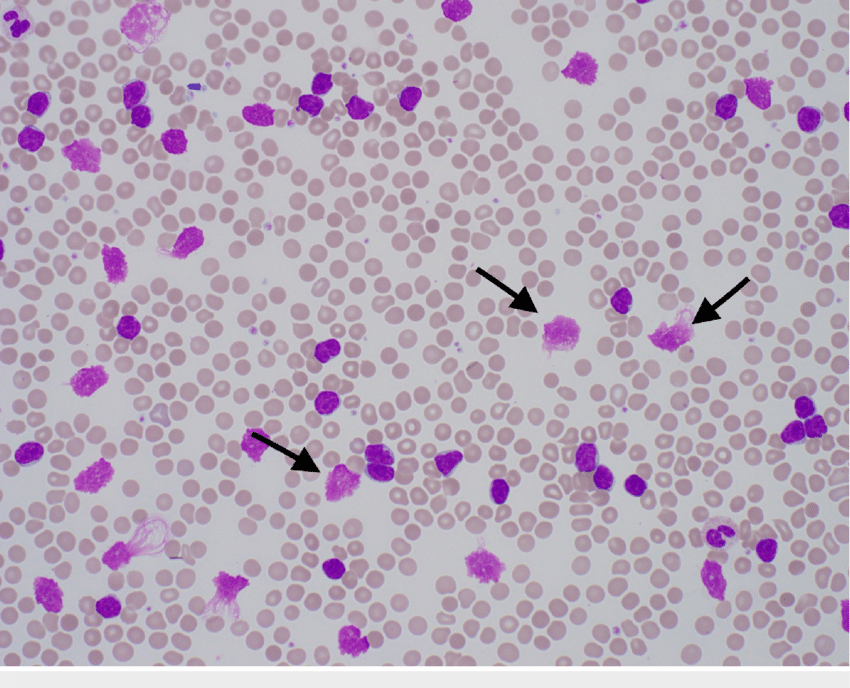 Chronic myeloid leukaemia
Features 
Proliferation of myeloid blood cells
Most common in adults over 40
The vast majority of cases are associated with the philadelphia chromosome 

Presentation
General anaemia symptoms
Bleeding/bruising
Infections
Hepatosplenomegaly
Weight loss and night sweats
Gout
Diagnosis
FBC -> anaemia, thrombocytopenia, leukocytosis
Bone marrow biopsy
Blood film 
Genetic testing
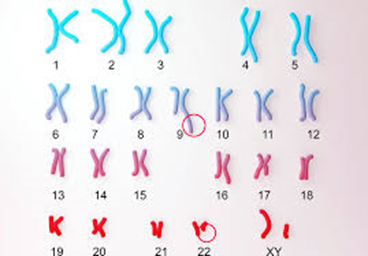 Management
Chemotherapy
Stem cell/bone marrow transplant
Tyrosine kinase inhibitors (Imatinib)
Hodgkin lymphoma
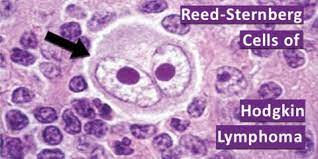 Features 
Proliferation of lymphocytes in the lymph nodes
Associated with EBV and immunosuppression
Incidence has a bimodal distribution - peaks in early 20s and then in 70s

Presentation
Lymphadenopathy - painful upon drinking alcohol
B-symptoms -> fever, night sweats, weight loss
Diagnosis
ESR -> raised 
Imaging (CXR/CT) for staging
Lymph node biopsy -> Reed Sternberg cells 

Management 
ABVD chemotherapy
Doxorubicin (brand name adriamycin), bleomycin, vinblastine, dacarbazine 
Radiotherapy 
Steroids 
Stem cell/bone marrow transplant
Non-Hodgkin lymphoma
Features
Associated with EBV and immunosuppression
Predominantly affects adults over the age of 40

Presentation
Painless lymphadenopathy 
B symptoms -> weight loss, night sweats, fever
Can get hepatosplenomegaly
Diagnosis
Imaging (CXR/CT) for staging
Lymph node biopsy -> no Reed Sternberg cells

Management
RCHOP chemotherapy 
Rituximab
Cyclophosphamide
Hydroxy-daunorubicin 
Vincristine (brand name Oncovin)
Prednisolone
Radiotherapy
Lymphoma staging
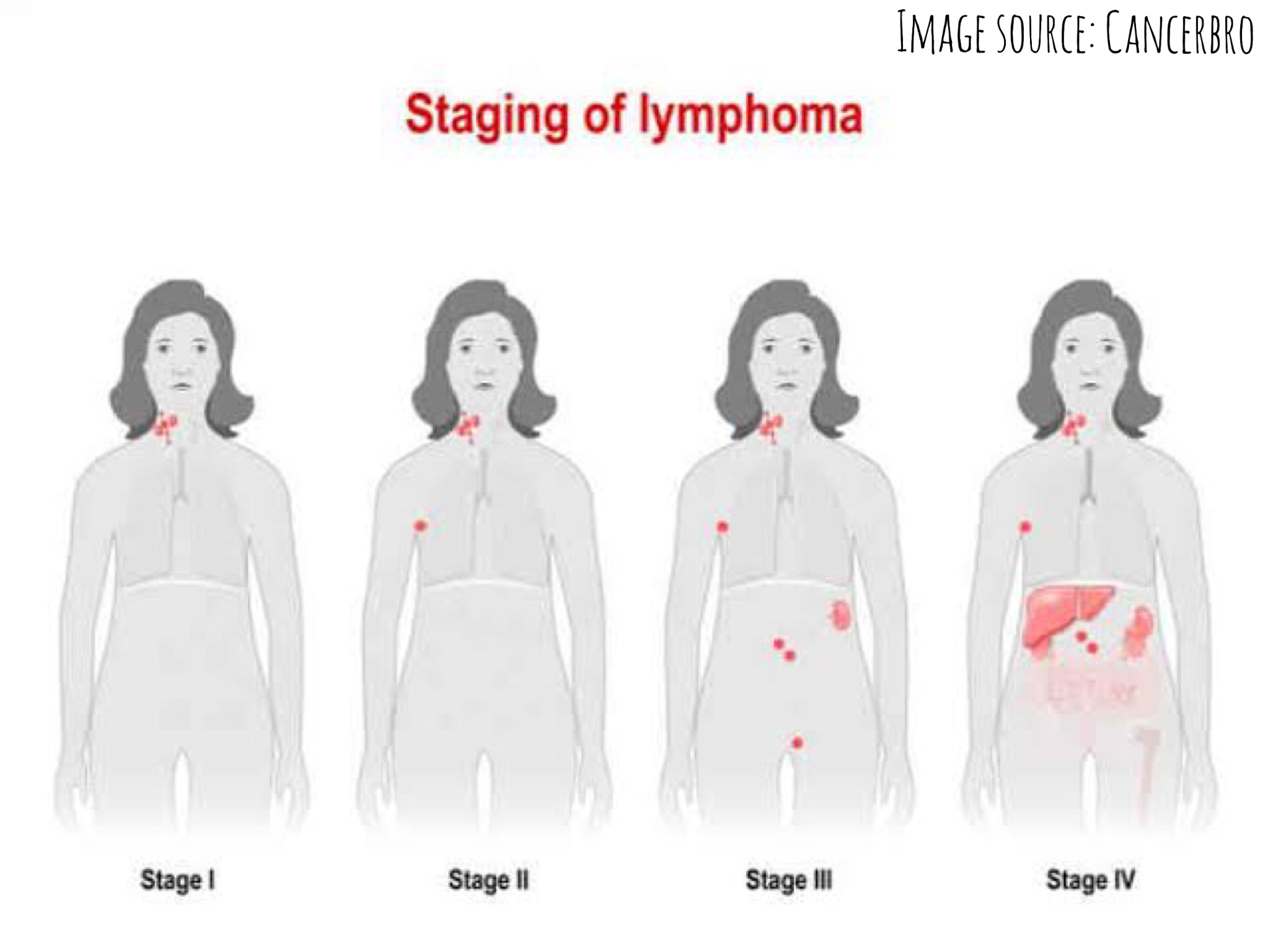 The Ann Arbor staging is used for lymphoma staging

Stage 1 -> the disease is in one area only
Stage 2 - the disease is in 2 or more areas on the same side of the diaphragm
Stage 3 -> the disease is in 2 or more areas on both sides of the diaphragm
Stage 4 - the disease has spread beyond the lymph nodes
Multiple myeloma (1)
Features 
Predominantly occurs in those over the age of 40
There is a close link to a condition called monoclonal gammopathy of undetermined significance (MGUS)
There is too much of an immunoglobulin released by abnormal plasma cells 
1% of cases develop into myeloma
Presentation (CRAB)
Hypercalcaemia -> polydipsia, polyuria, constipation, abdo pain
Renal impairment
Anaemia -> fatigue, dizziness, etc
Bone lesions -> bone pain 

Diagnosis
FBC -> anaemia
ESR -> raised
Blood film -> Rouleaux formation
Serum and urine electrophoresis -> Bence Jones protein in urine
Bone marrow biopsy
Imaging (x-ray/CT) -> bone lesions
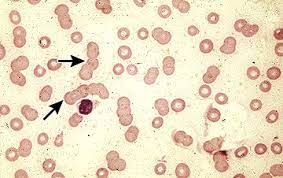 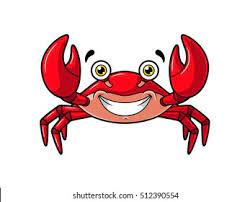 Multiple myeloma (2)
Management
Chemotherapy
Stem cell transplant  
Analgesia
Bisphosphonates (zoledronic acid)
Blood transfusions
Common chemotherapy combinations
VCD (bortezomib, cyclophosphamide, dexamethasone)
VTD (bortezomib, thalidomide, dexamethasone)
MTP (melphalan, thalidomide, prednisolone)

Don’t worry about learning the specific drugs!
Polycythaemia
Definition -> a high concentration of erythrocytes in the blood

Types
Absolute -> split into primary and secondary
Relative 

Relative polycythaemia
There are a normal number of erythrocytes, but there is a reduction in plasma
Causes include obesity, dehydration, and excessive alcohol consumption
Absolute polycythaemia
There is an increased number of erythrocytes
Primary polycythaemia 
Abnormality in the bone marrow
Called polycythaemia vera
Secondary polycythaemia
A disease outside the bone marrow causing overstimulation of the bone marrow 
Causes include COPD, sleep apnoea, PKD, renal artery stenosis,  kidney cancer
[Speaker Notes: PKD -> polycystic kidney disease]
Polycythaemia vera
Presentation (these indicate polycythaemia vera as the cause)
Itching, especially after contact with warm water
Hepatosplenomegaly 

Diagnosis 
FBC -> raised haemoglobin, haematocrit, white cell count, and platelet count 
Genetic testing
Serum erythropoietin -> decreased (can be normal or increased in other types of polycythaemia)

Management 
Venesection
Low dose aspirin daily
Hydroxycarbamide for those at high risk of thrombus
Features
Myeloproliferative neoplasm 
Most people with polycythaemia vera have the JAK2 mutation 
The affected bone marrow can also produce excessive numbers of platelets and white blood cells

Presentation
Headaches
Dizziness
Fatigue
Blurred vision
Red skin (hands, face, and feet)
Hypertension
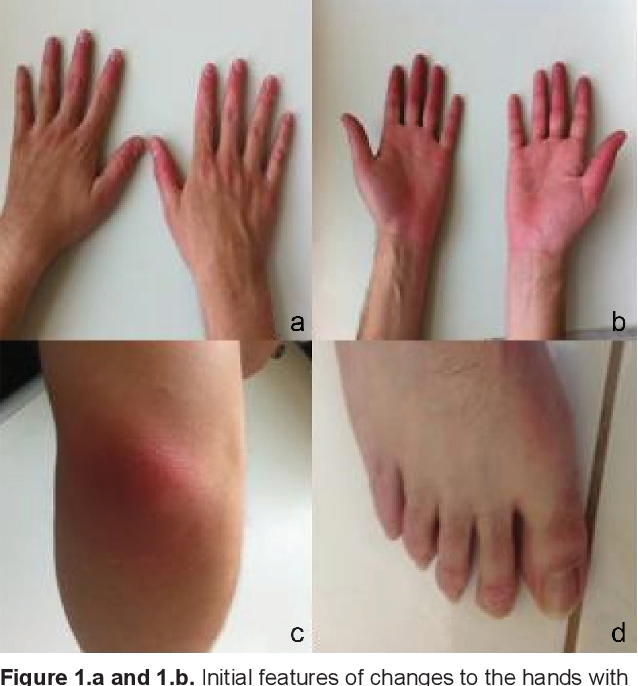 Question time
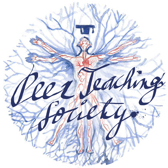 The Peer Teaching Society is not liable for false or misleading information…
Question 1
You are a junior doctor working in haematology. A 62-year-old woman complains of severe fatigue and dizziness that came on over the past few weeks. On examination, you notice lots of bruises and gum hypertrophy. Her FBC shows anaemia and thrombocytopenia, and a bone marrow biopsy showed auer rods. What is the diagnosis?

ALL
AML
CLL
CML
Myeloma
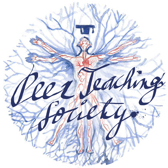 The Peer Teaching Society is not liable for false or misleading information…
Question 1 - answer
B - AML

Gum hypertrophy and auer rods are hallmarks of AML
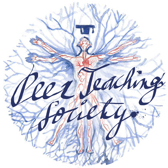 The Peer Teaching Society is not liable for false or misleading information…
Question 2
You are a doctor working in paediatrics. A 3-year-old boy comes in with his parents who are worried about him as he has become very pale, he wants to sleep more often, and they have noticed bruises on his arms and legs. On examination, he has splenomegaly. His FBC shows anaemia, thrombocytopenia, and neutropenia. What is the most likely diagnosis?

ALL
AML
CLL
CML
Hodgkin lymphoma
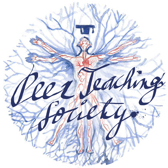 The Peer Teaching Society is not liable for false or misleading information…
Question 2 - answer
A - ALL
ALL is the most common type of leukaemia in children
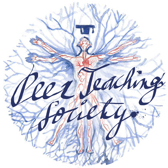 The Peer Teaching Society is not liable for false or misleading information…
Question 3
A 75-year-old man presents with fatigue, bone pain, and excessive thirst. His FBC shows anaemia and his ESR is raised

What is the most likely diagnosis?
What characteristic protein would you find in his urine?
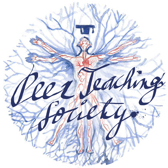 The Peer Teaching Society is not liable for false or misleading information…
Question 3 - answer
Myeloma
 
CRAB - Excessive thirst is a symptom of hypercalcaemia, bone pain is caused by bone lesions, and anaemia presents with symptoms such as fatigue. 

Bence Jones protein
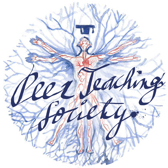 The Peer Teaching Society is not liable for false or misleading information…
Question 4
A 19-year-old man presents to you after noticing a small lump in his neck. He says it became painful after a night out where he drank alcohol. He has also noticed some weight loss. A biopsy was done which showed Reed Sternberg cells. 

What is the most likely diagnosis?
Upon imaging, there were enlarged lymph nodes in his neck and axilla region. 

b. What stage is his disease?
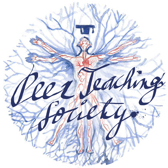 The Peer Teaching Society is not liable for false or misleading information…
Question 4 - answers
Hodgkin lymphoma 

Pain upon drinking alcohol and Reed Sternberg cells confirm the diagnosis of Hodgkin lymphoma 


Stage 2 

The disease in 2 or more areas on the same side of the diaphragm
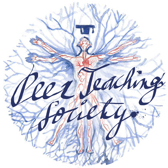 The Peer Teaching Society is not liable for false or misleading information…
Question 5
You are a medical student on placement in haematology. You are asked to assess a 66 year-old man who has come in to receive routine treatment for Haemophilia A

Which of the following drugs is the man most likely to be receiving?

Recombinant FIX
Cryoprecipitate
Desmopressin
Recombinant FVIII
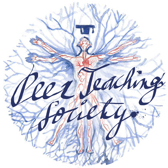 The Peer Teaching Society is not liable for false or misleading information…
Question 5 - answer
You are a medical student on placement in haematology. You are asked to assess a 66 year-old man who has come in to receive routine treatment for Haemophilia A

Which of the following drugs is the man most likely to be receiving?

Recombinant FIX – Haemophilia B
Cryoprecipitate - maybe, but no
Desmopressin – von Willebrand’s
Recombinant FVIII – Haemophilia A is FVIII deficiency.
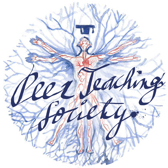 The Peer Teaching Society is not liable for false or misleading information…
[Speaker Notes: Cryoprecipitate is a mix of clotting factors extracted from plasma. It contains a lot of factor VIII, however it is unlikely to be given as routine haemophilia therapy.]
Question 6
A 17 year-old boy presents to your A&E department with a 2-day history of severe, deep pain in both knees and his upper legs with increasing fatigue and weakness.
He appears pale and clammy on examination, an abdominal exam notes massive splenomegaly.

Vitals: HR 115, RR 19, BP 110/63, SpO2 94% on air, Temp 36.9
FBC: MCV low, Hb low, reticulocytes mildly raised, haematocrit low

Given the likely diagnosis, what would be the most appropriate therapy?

O2 + IV methylprednisolone
O2 + IV fluids
O2 + IV morphine + IV fluids
NSAID’s
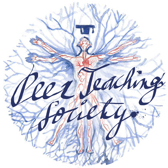 The Peer Teaching Society is not liable for false or misleading information…
Question 6 - answer
A 17 year-old boy presents to your A&E department with a 2-day history of severe, deep pain in both knees and his upper legs with increasing fatigue and weakness.
He appears pale and clammy on examination, an abdominal exam notes massive splenomegaly.

Vitals: HR 115, RR 19, BP 110/63, SpO2 94% on air, Temp 36.9
FBC: MCV low, Hb low, reticulocytes mildly raised, haematocrit low

Given the likely diagnosis, what would be the most appropriate therapy?

O2 + IV methylprednisolone
O2 + IV fluids
O2 + IV morphine + IV fluids – Acute sickle crisis with ?splenic sequestration
NSAID’s
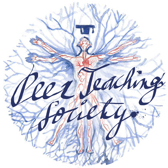 The Peer Teaching Society is not liable for false or misleading information…
Question 7
An 75 year old women presents to A&E with severe community acquired pneumonia. She is displaying markers of red-flag sepsis, and develops a petechial rash over her entire body.

Blood tests show thrombocytopenia, long PT and APTT, low fibrinogen and a raised D-dimer

What is the name for the complication this patient has developed:

Thrombotic thrombocytopenia purpura
Disseminated intravascular coagulation
Haemolytic uraemic syndrome
Tumour lysis syndrome
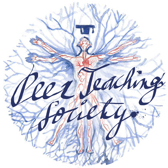 The Peer Teaching Society is not liable for false or misleading information…
Question 7
An 75 year old women presents to A&E with severe community acquired pneumonia. She is displaying markers of red-flag sepsis, and develops a petechial rash over her entire body.

Blood tests show thrombocytopenia, long PT and APTT, low fibrinogen and a raised D-dimer

What is the name for the complication this patient has developed:

Thrombotic thrombocytopenia purpura
Disseminated intravascular coagulation
Haemolytic uraemic syndrome
Tumour lysis syndrome
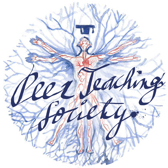 The Peer Teaching Society is not liable for false or misleading information…
Low-Yield Conditions
The following are often mentioned in lectures, so may appear in exams, however, it is quite unlikely.
 
They may appear as incorrect options in an MCQ, so having a basic awareness of them can help you rule-out other answers
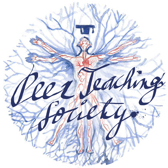 The Peer Teaching Society is not liable for false or misleading information…
Glucose-6-phosphate dehydrogenase deficiency
G6P has a role in pentose sugar metabolism, also protects RBC’s from damage.
In G6PD, RBC’s are exposed to more oxidative stress = haemolysis

Risks: X-linked (men), W.Africa, Middle-east, Asia
Presentation:  haemolytic anaemia S&S + splenomegaly
Workup:
Bloods: anaemia, increased LDH, increased reticulocytes, 
Blood smear: Heinz bodies (requires special prep)
[Speaker Notes: Increased LDH and increased reticulocytes are both markers of haemolysis]
Inherited thrombophilia
Protein C/S Deficiency:
Less inhibition of factor VIII and V
Autosomal dominant

Factor V Leiden:
Factor V is resistant to liver protein C
Most common inherited thrombophilia (autosomal dominant)

Antithrombin III deficiency:
II, IX, X are no longer inhibited

Antiphospholipid syndrome (Hughes Syndrome) – probably most likely to be seen in an exam
AP antibodies bind to cell surfaces
Risks: SLE, female, diabetes, HTN, obesity
Presentation: unexplained thrombosis (DVT / PE), recurrent miscarriage, Livedo reticularis (look up, it’s a skin thing)
Thalassemia
Alpha thalassemia = alpha globin = chromosome 16 (2 genes) – autosomal recessive
Beta thalassemia = beta globin = chromosome 11 (1 gene) – autosomal recessive
Alpha (silent) [aa/a-] 
Alpha (trait) [-a/-a or --/aa]  asymptomatic or mild anaemia
Alpha (Hb H disease) [-a/--]  mild microcytic anaemia, haemolytic anaemia
Alpha (Hydrops foetalis) [--/--]  incompatible with life

Beta
Minor (heterozygous)  asymptomatic, hypochromic RBC’s
Intermedia  anaemia, frequent infections
Major  failure to thrive, transfusion dependant (signs: bossing of skull, overgrowth of maxilla)

Workup = genetic test / Hb electrophoresis showing increased abnormal Hb, sometimes increased HbF
Treatment = depends on severity. Transfusions, supportive therapy
Heparin-induced thrombocytopenia
Following heparin administration, rarely (5%), antibodies bind to the drug  prothrombotic state
Problem with primary haemostasis

Presentation:
Onset of emboli (PE / DVT / CSVT) following heparin administration
Suspect in any patient on heparin who’s platelets fall >50%
Bloods: platelets low, D-dimer high
Treatment:
Stop heparin
Anticoagulate
Haemolytic Uraemic Syndrome
Paediatric condition, following infection with shiga-toxin producing bacteria like E.Coli / Shigella (typically 5d after gastroenteritis)
Microvascular clot formation, deposition of platelets and fibrin in small vessels

Presentation:
Classic triad – haemolytic anaemia, AKI (oliguria, haematuria, hypertension), thrombocytopenia
Workup:
Bloods: thrombocytopenia, anaemia, high reticulocytes, high LDH, high bilirubin
Blood smear: schistocytes
Differentiate from TTP with ADAMTS13 testing
Tumour Lysis Syndrome
Collection of metabolic disturbances occurring with rapid destruction of neoplastic cells

Following chemotherapy, the characteristic syndrome is rapid development of:
Hyperuricaemia, hyperkalaemia, hyperphosphatemia
Hypocalcaemia
AKI

Occurs more frequently with aggressive treatment of haem malignancies like non-Hodgkin lymphoma, acute leukaemia
[Speaker Notes: Important as it is the reason Allopurinol is given alongside some leukaemia treatments. Not asked about very often in exams.]
Myelodysplasia
Heterogenous group of conditions, defined by cell dysplasia

Often manifests as anaemia and bone marrow failure
Haemopoietic tissue is displaced by the dysplastic cells

Presentation:
General S&S of anaemia
Neutropenia (frequent infections)

Workup:
Histological diagnosis. 10% of 500 cells must show dysplasia
Wide variety of abnormalities
Essential Thrombocythemia
Elevated platelet count
50% have JAK-2 mutation, meaning TPO is constantly stimulating platelet production

In bone marrow biopsy, ++ megakaryocytes are seen


Presentation: increased thrombus risk (PE, DVT, CSVT)

Workup:
FBC – thrombocytosis
Genetic testing for JAK mutation
Bone marrow biopsy
07/02/22 7pm
Phase 2a Haematology revision
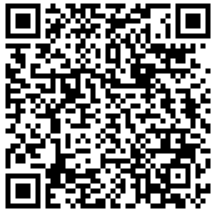 https://docs.google.com/forms/d/e/1FAIpQLSfHC1EROkvUL3n26hF_XbI80Z-Dv5Q7UjiXKkdGkxrXyMYgyA/viewform?usp=sf_link
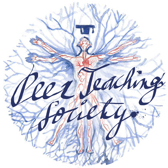 The Peer Teaching Society is not liable for false or misleading information…
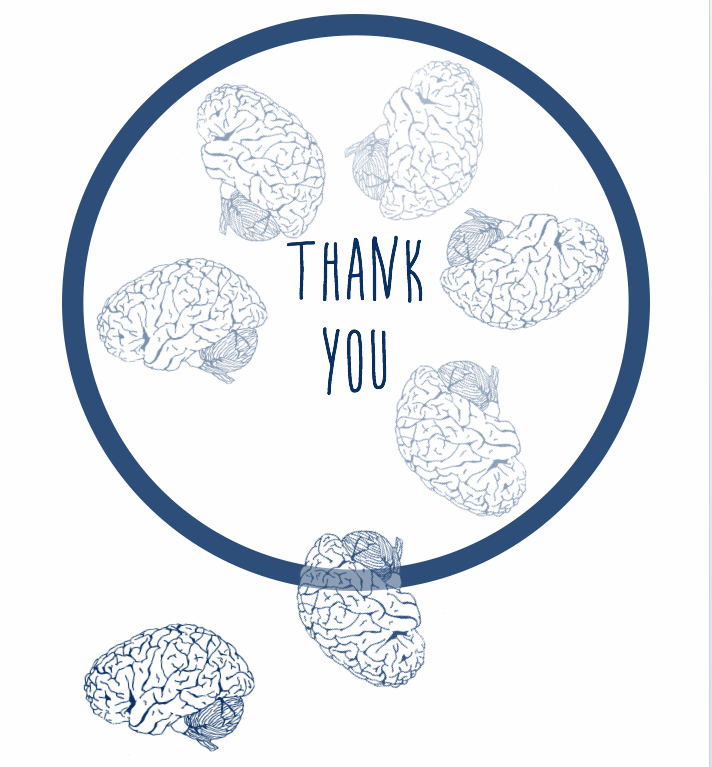